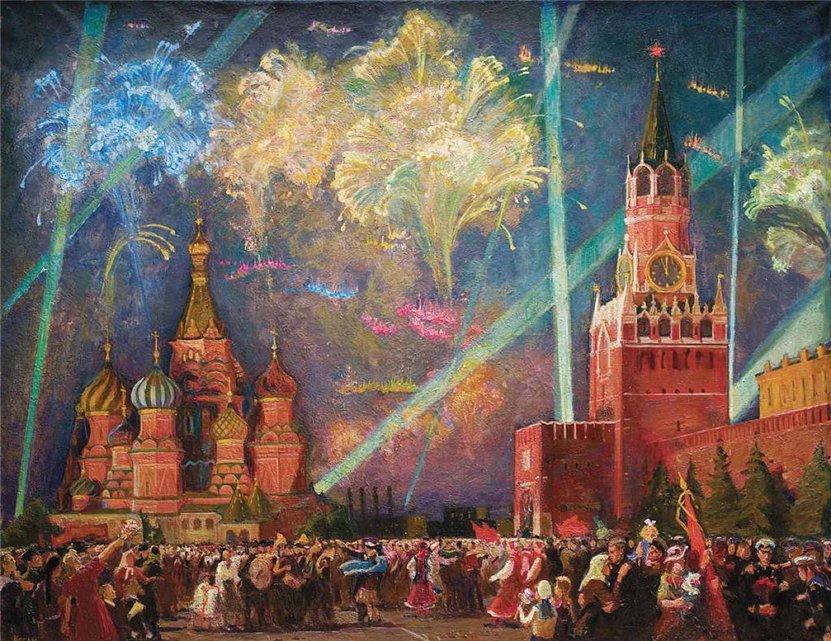 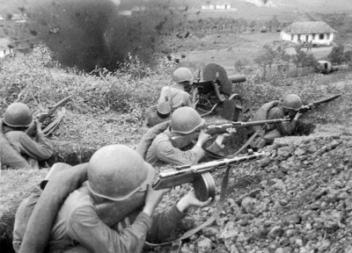 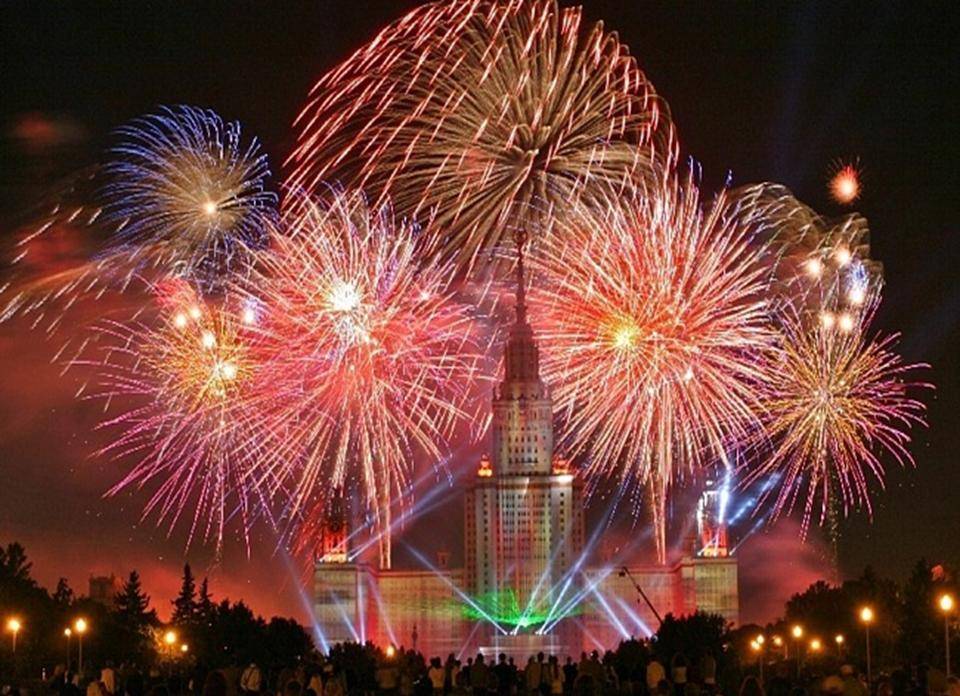 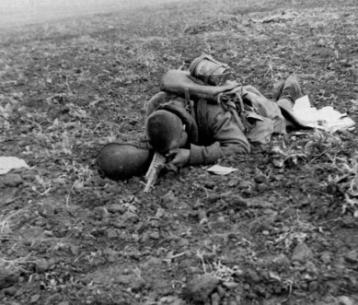 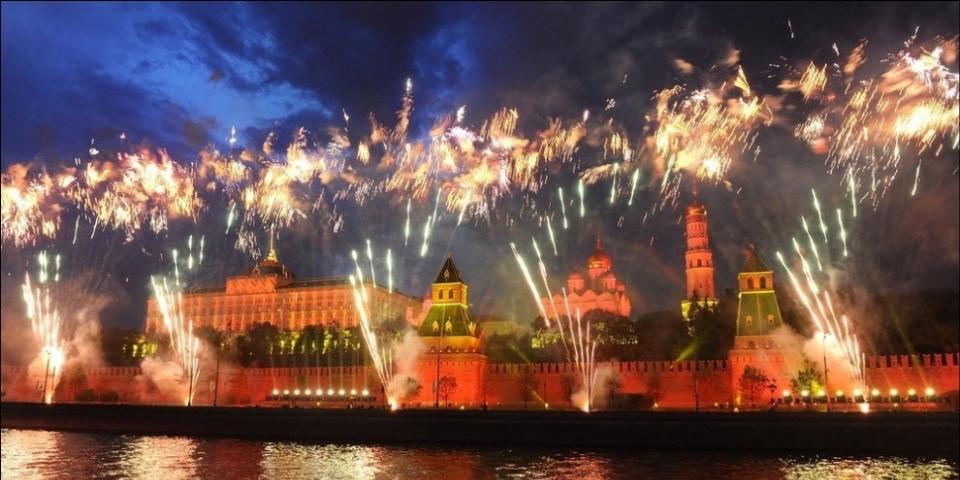 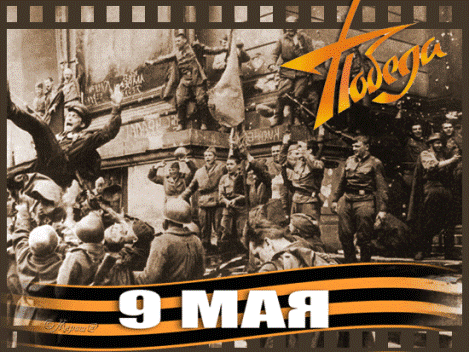 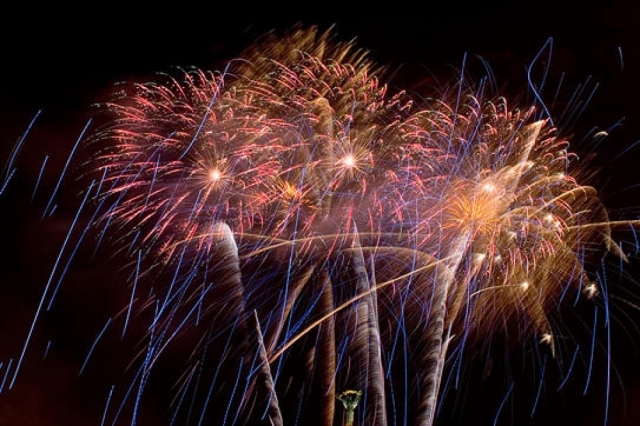 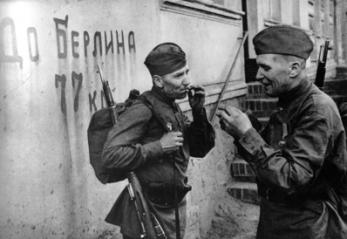 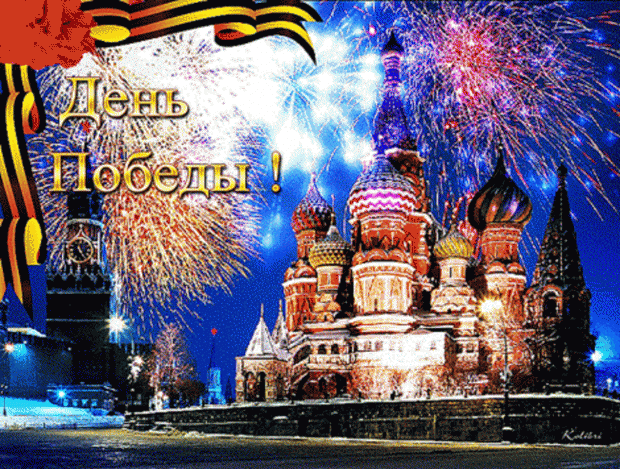 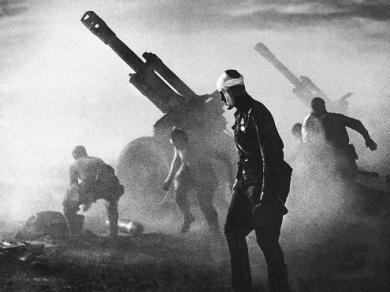 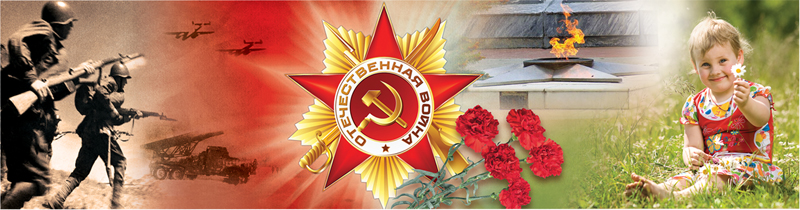 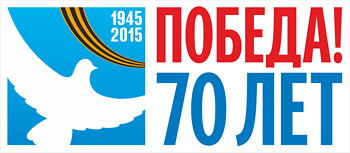 Тысячи букетов разныхОсветили небо в праздник!В темноте букеты этиВдруг взрываются:Всеми красками цветут-Распускаются…И минуты не живут-Осыпаются.В. Мусатов.
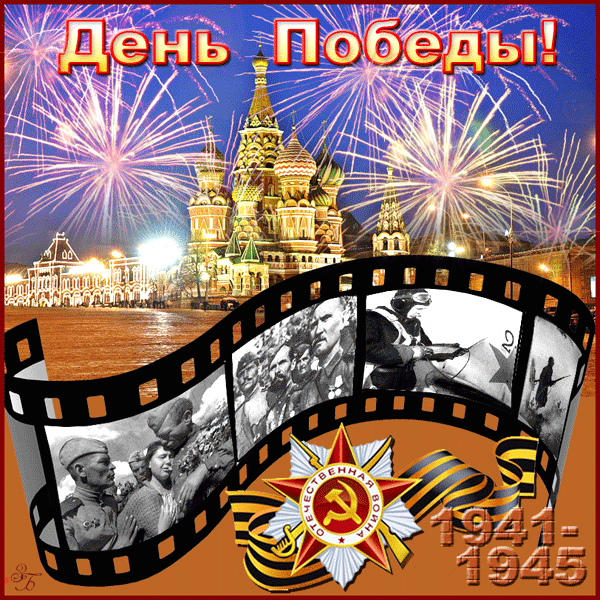